МКДОУ ДС № 17 « Белочка»
«Формирование основ финансовой грамотности детей старшего дошкольного возраста»
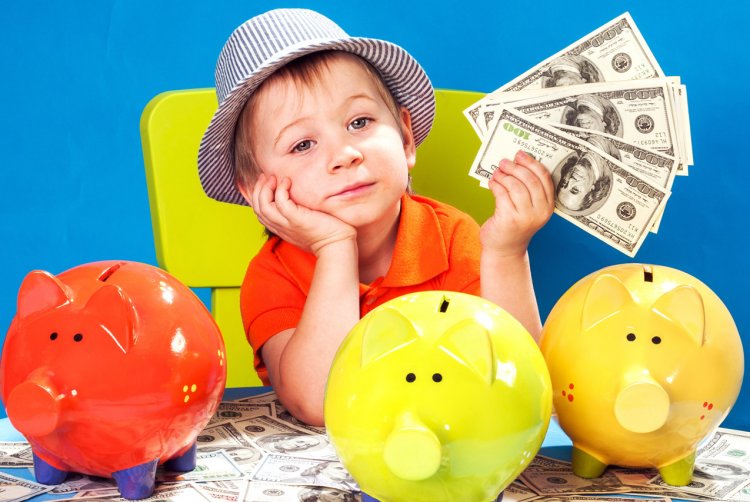 2021 г.
Формирование финансовой культуры официально признано одной из важнейших задач образовательного процесса. 
    Финансовая грамотность активно включается в систему образования.
    
    И мы, конечно же, стараемся «шагать в ногу со временем» и включаем в свой воспитательно-образовательный процесс данную тему.

               Мы используем в нашем ДОУ элементы программы    
            «Азы финансовой культуры для дошкольников»  
           Л. В. Стахович, Е. В. Семенкова, Л. Ю. Рыжановская.
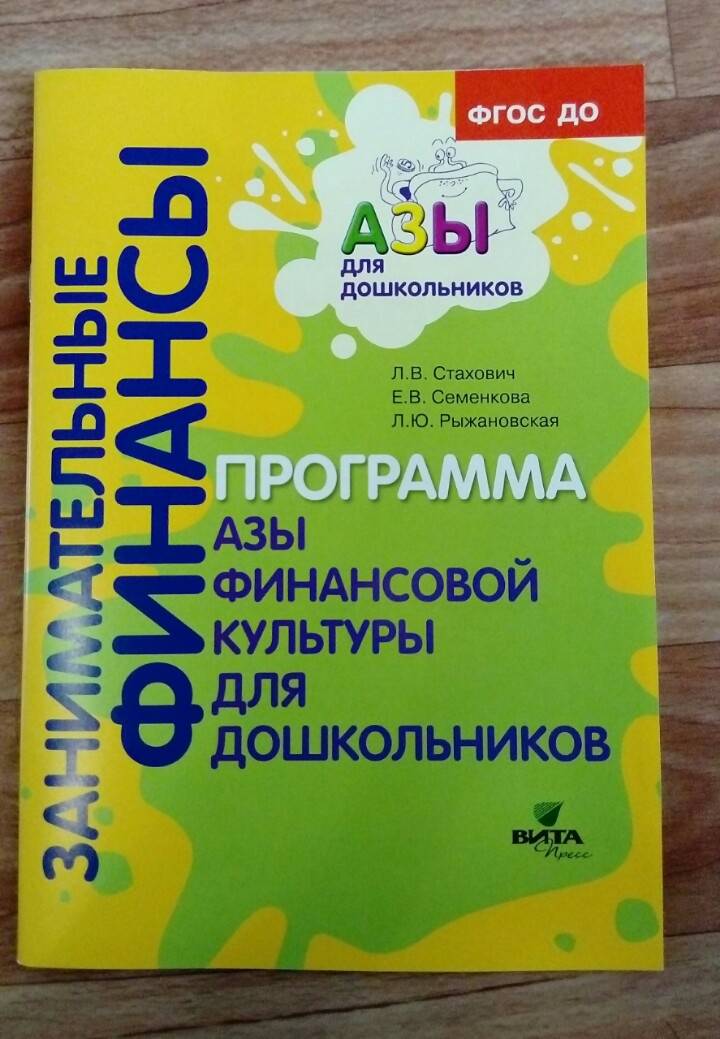 2
разделитель
Цель программы: 
формирование финансовой культуры и азов финансовой грамотности у детей старшего дошкольного возраста.
3
Задачи реализации ПрограммыОбразовательные:
познакомить дошкольников с денежной сферой жизни;
- сформировать у детей начальные навыки обращения с деньгами, правильное отношение к финансовым ресурсам и их целевому предназначению;
- раскрыть взаимосвязь понятий: труд – продукт (результат труда) – деньги, подготовить к восприятию денег как жизненно необходимого, но ограниченного ресурса, труда как честного способа их заработать;
- способствовать формированию гармоничной личности, осознающей нормы и ценности, определяющие основы финансово – экономических отношений между людьми в обществе;
- подготовить детей к жизненному этапу, когда будут появляться карманные (личные) деньги.
4
Воспитательные:
- активизировать коммуникативную деятельность детей;
- стимулировать интерес к изучению мира финансов;
- сформировать у детей положительную мотивацию к формированию финансовой культуры и овладению финансовой грамотностью;
- способствовать повышению ответственности и самоконтроля – качеств, необходимых для достижения успеха в жизни;
- обеспечить психолого – педагогическую поддержку семье и повышение компетентности родителей в вопросах формирования финансовой культуры ребенка.
5
Деньги, по своей сути, выступают неотъемлемой частью окружающей нас среды, поэтому очень важно сформировать у детей «здоровый» интерес к деньгам – что и является основополагающей идеей нашей работы.
6
Работать в данном направлении нам помогают пособия серии «Занимательные финансы «Азы для дошкольников», разработанные по этой программе.
Серия «Занимательные финансы»
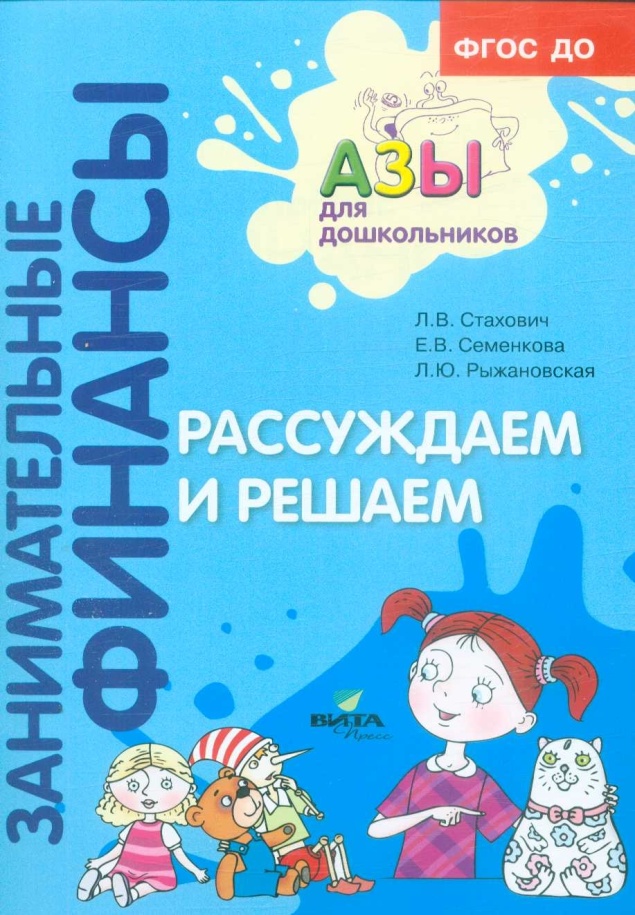 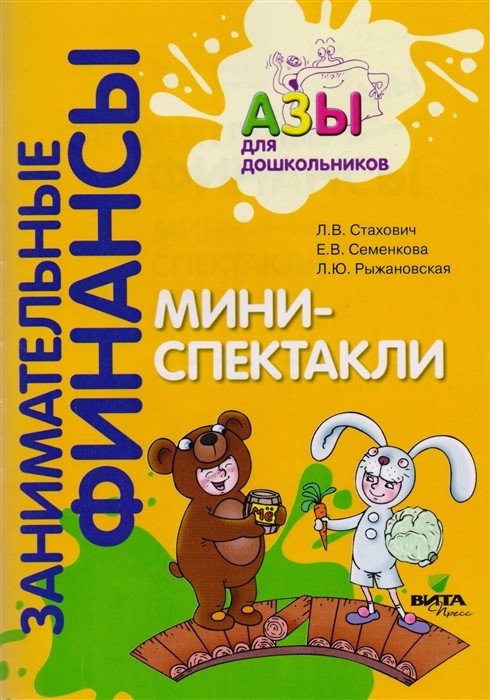 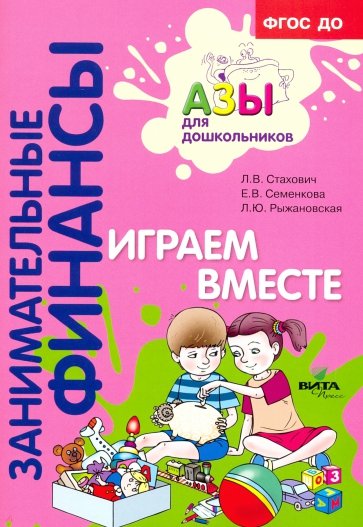 7
Формы и методы работы
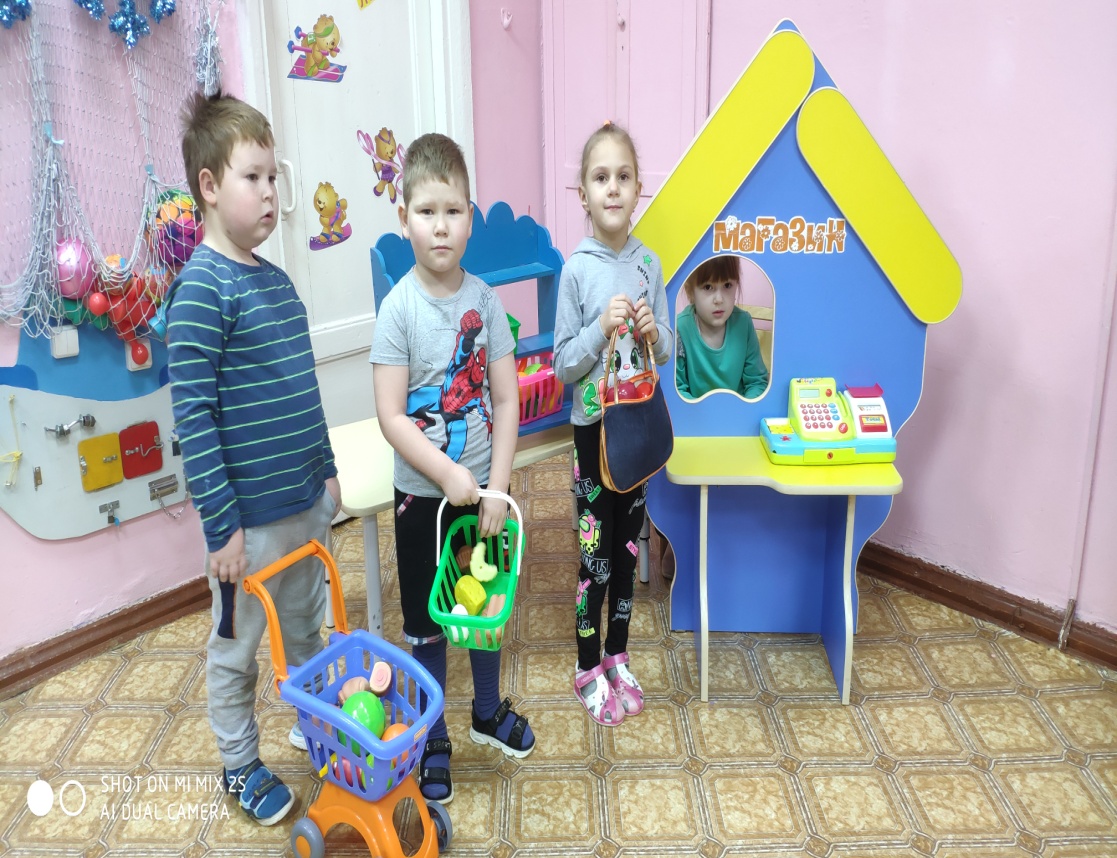 Базовой формой и методом реализации Программы является игра.    
  Ребенок осваивает и познает мир через игру, поэтому обучение, осуществляемое с помощью игры, для дошкольника естественно. 
   В целях достижения оптимального результата рекомендуется используем разные игры: театрализованные, сюжетно – ролевые, интеллектуальные.
8
Интерактивный мини – спектакль (обучающая сказка) – один из самых эффективных методов обучения, лучшая среда для раскрытия и роста творческого потенциала, обогащения внутреннего мира ребенка, возможность обсуждения и советов.
  Ситуационная задача представляет один из видов интерактивного обучения, методический прием, включающий совокупность условий, направленных на решение практически значимой ситуации, и способствующий развитию мотивации к познавательной деятельности.
  Занятия – исследования – один из основных путей познания, наиболее полно соответствующий природе ребенка и современным задачам обучения и воспитания.
  Беседы, рассказывание, объяснение могут быть использованы при реализации всех образовательных областей Программы.
9
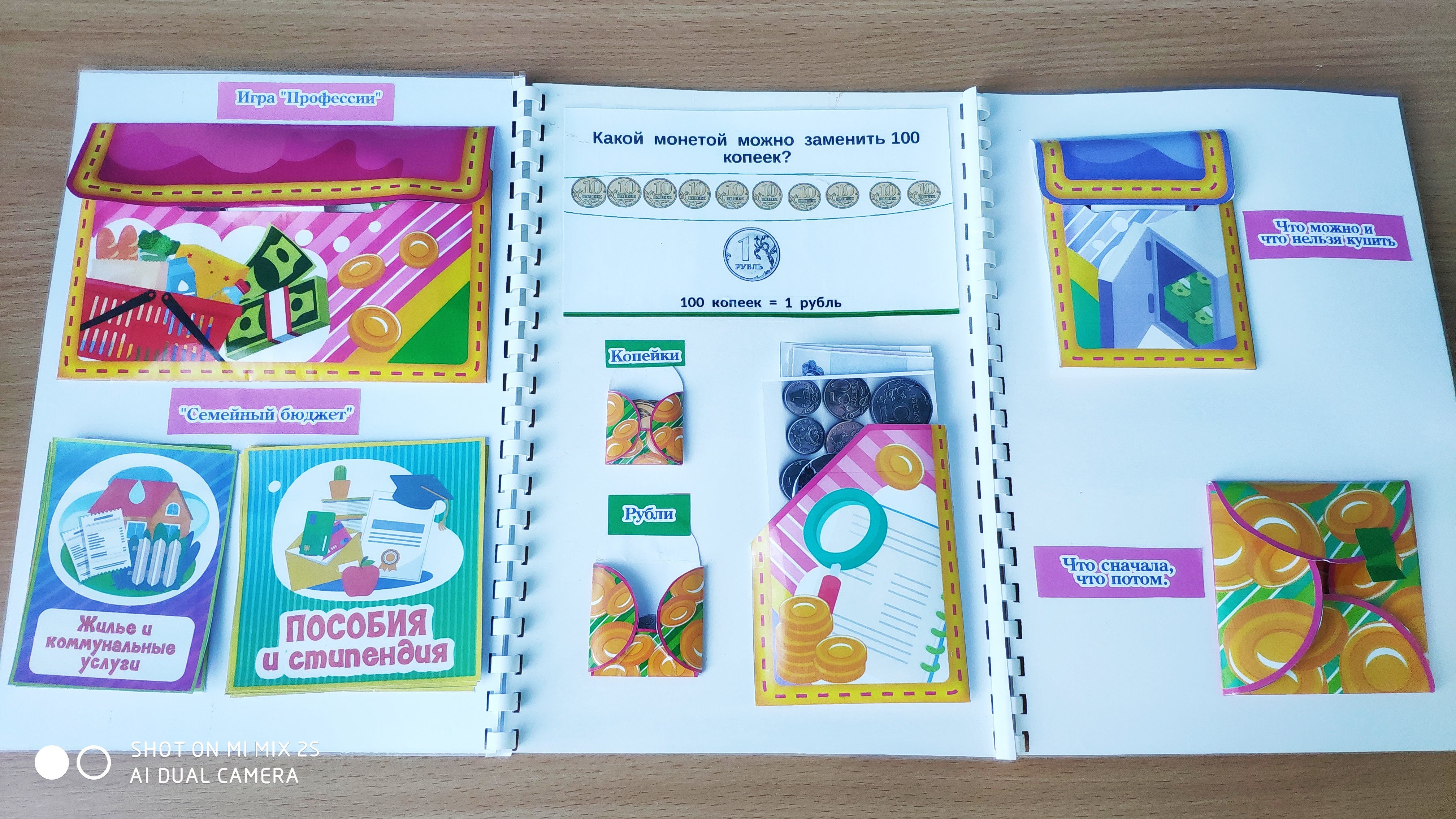 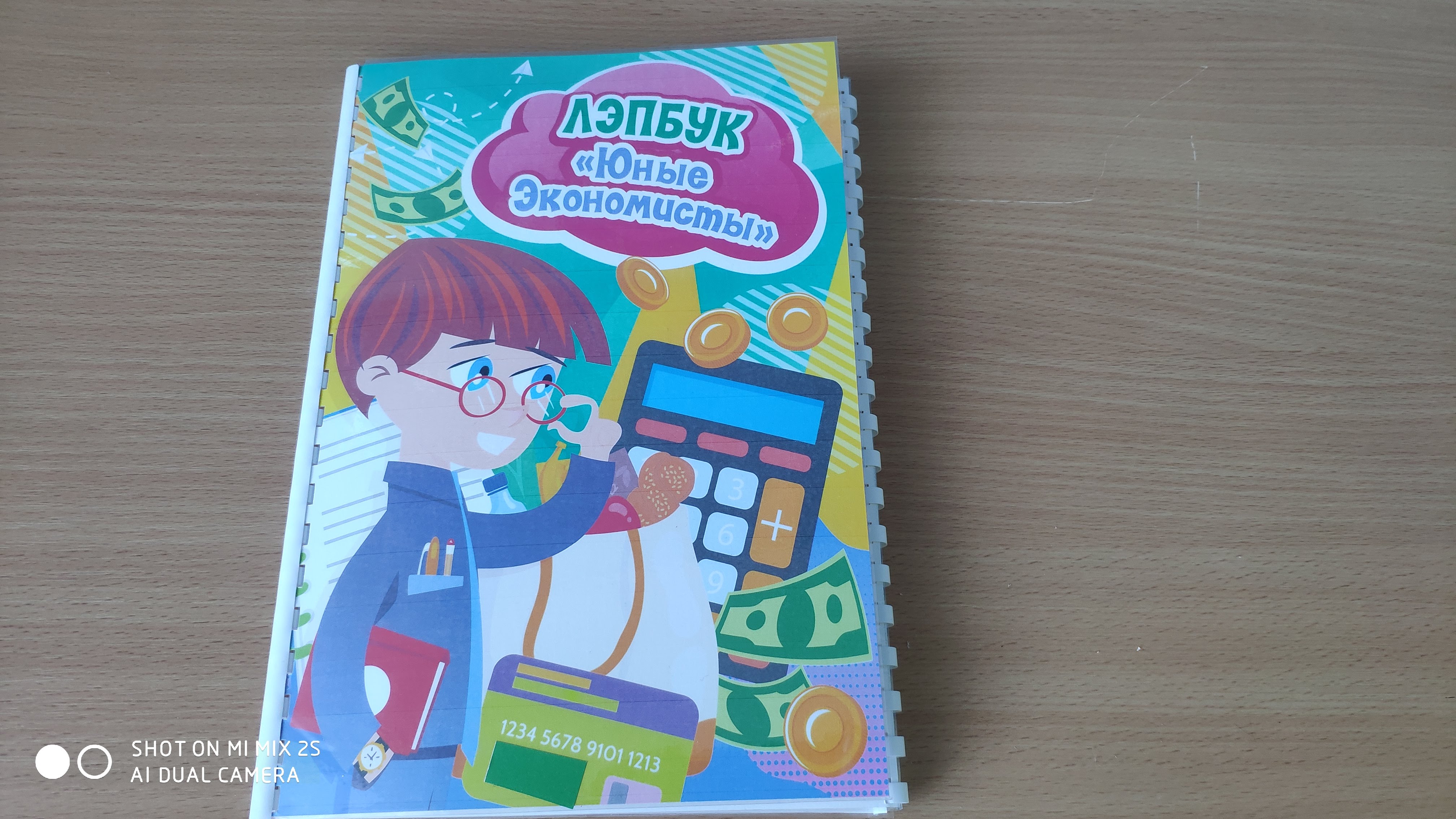 Лэпбук « Юные Экономисты».
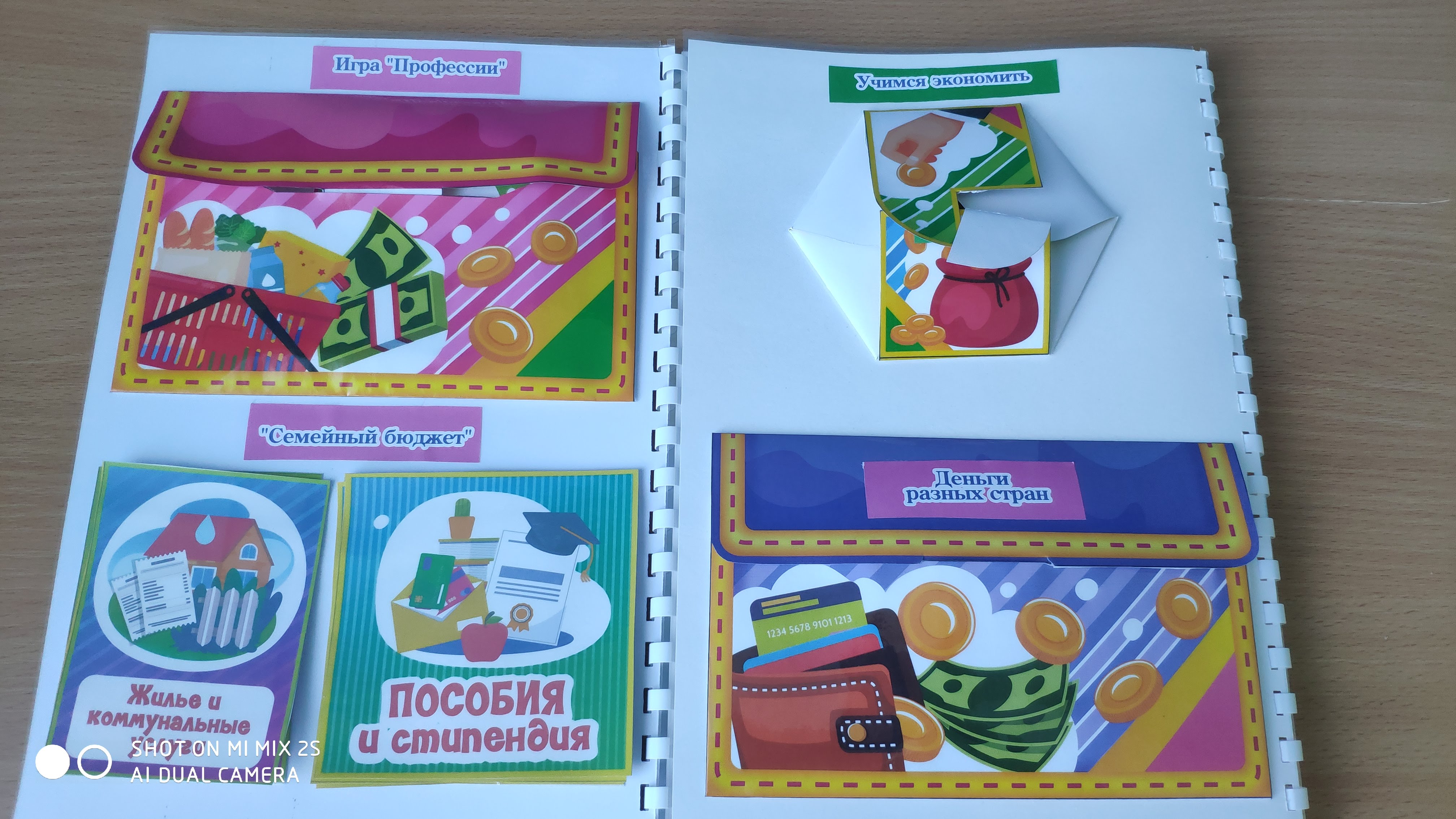 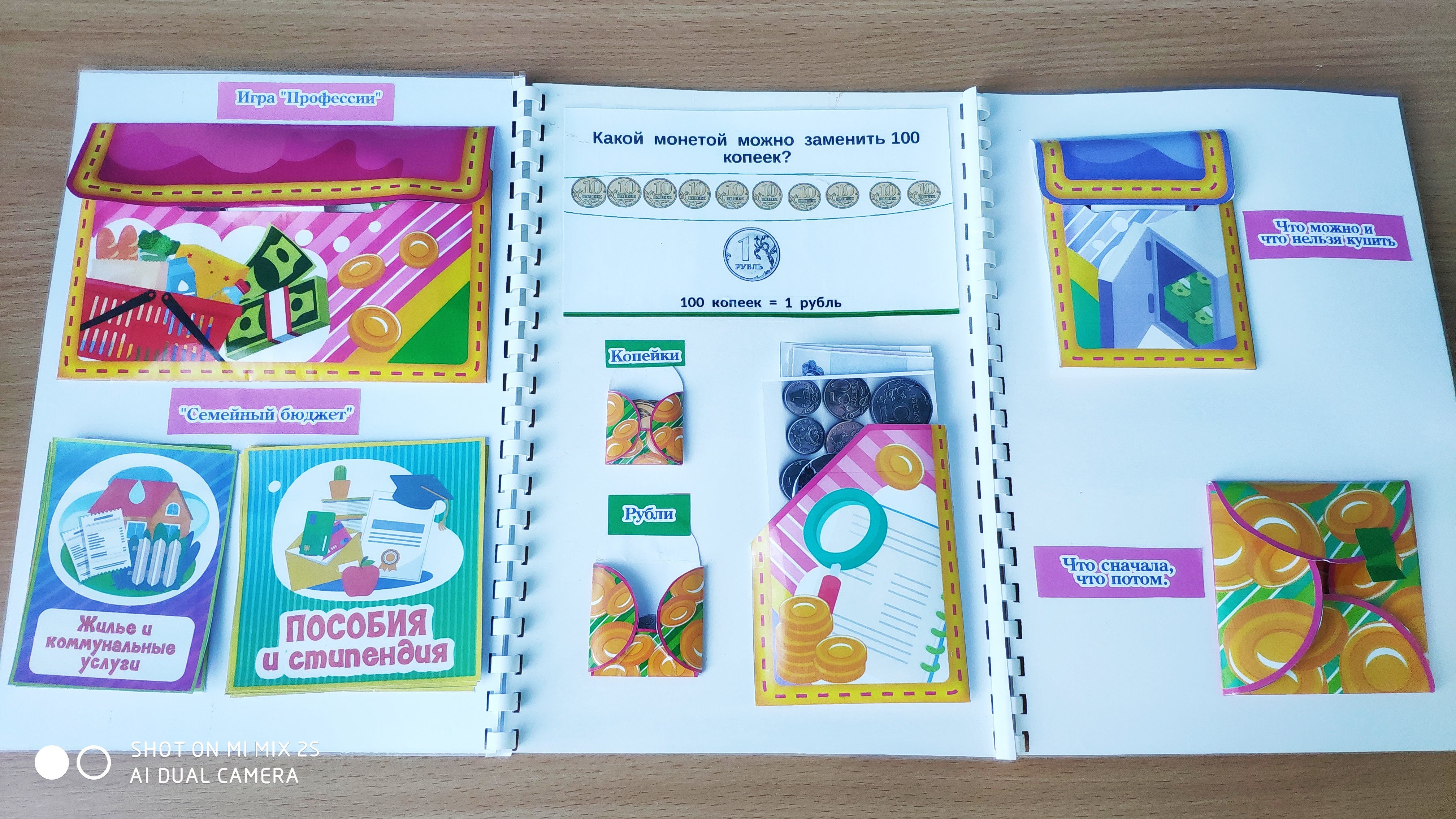 10
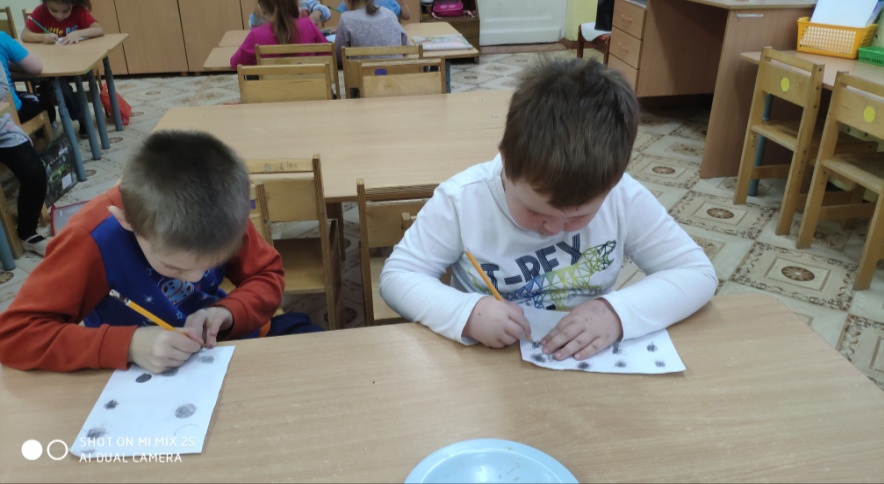 Игры с монетками.
Игра « У кого больше денежная башня»
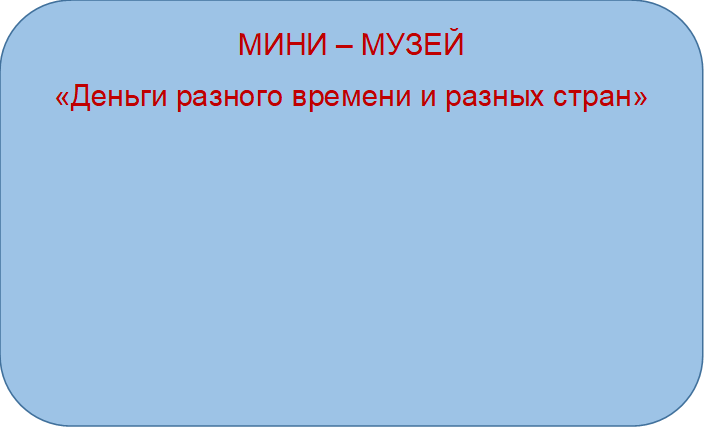 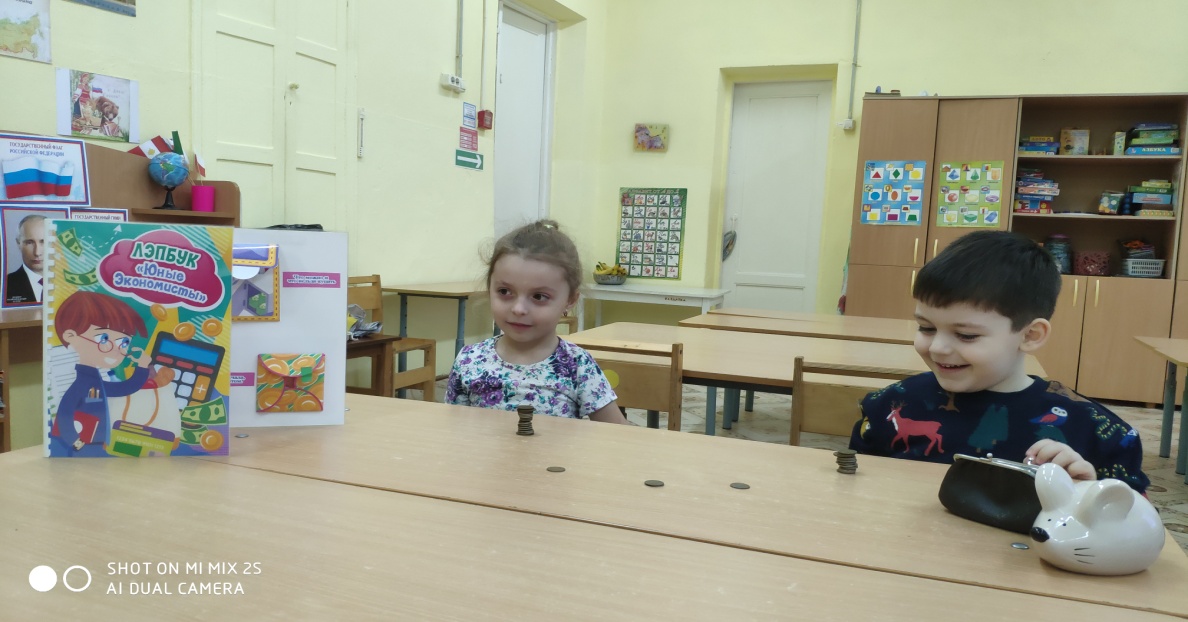 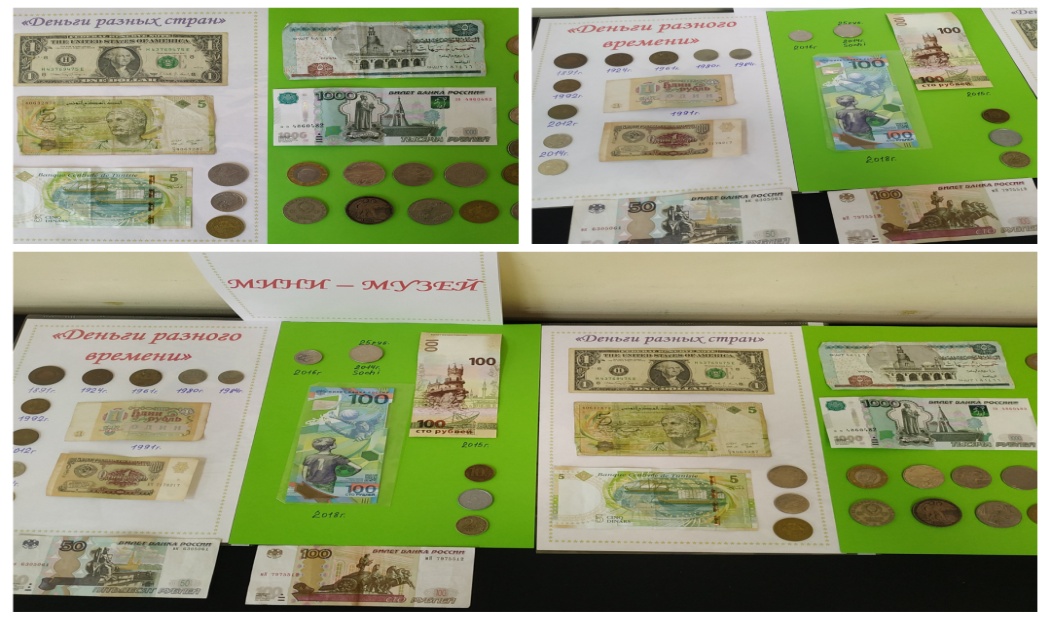 11
Дидактические игры.
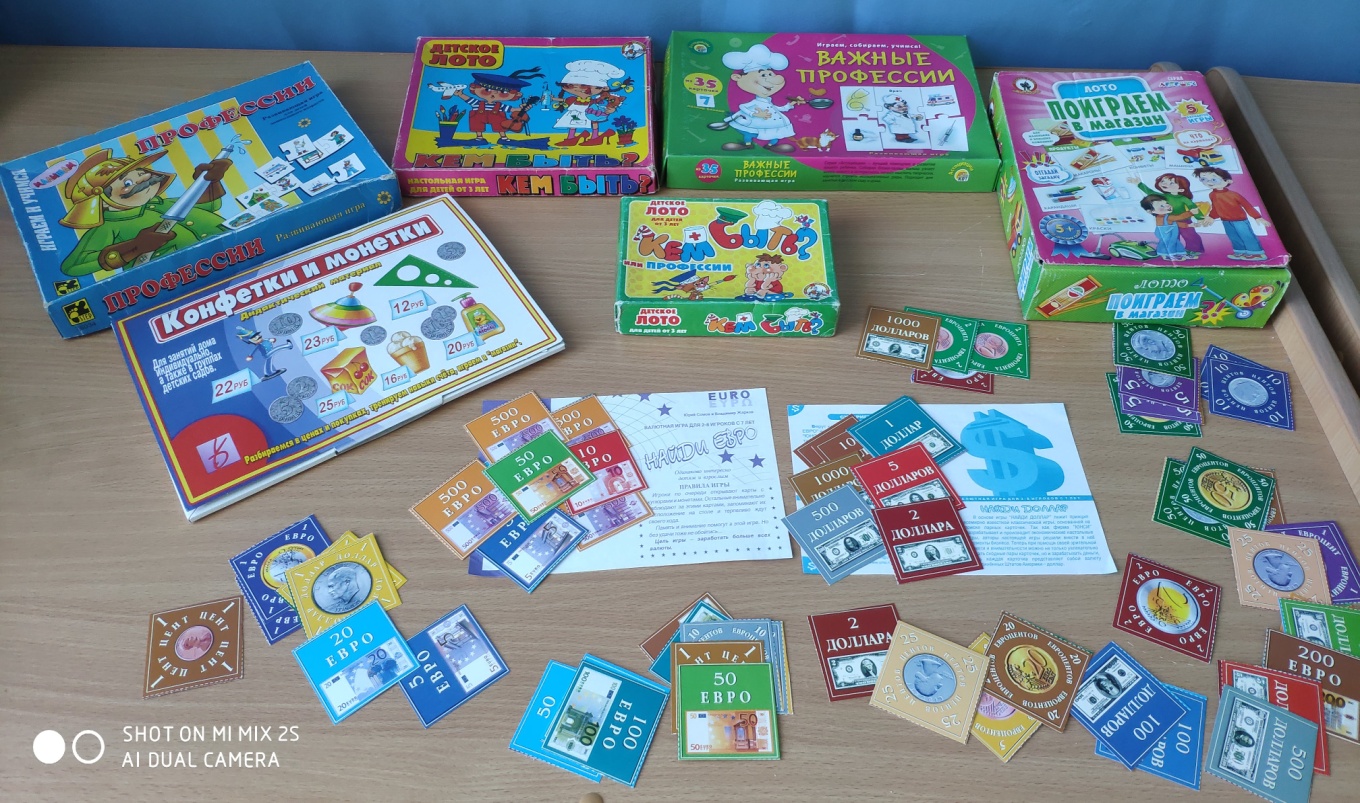 12
Обучающие мультфильмы: серии «Смешарики», «Фиксики»,»Уроки Тётушки Совы»
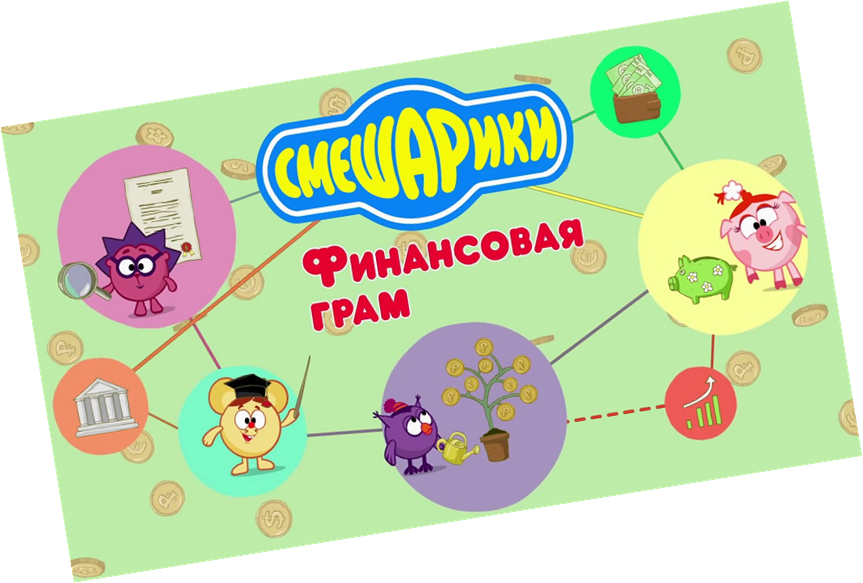 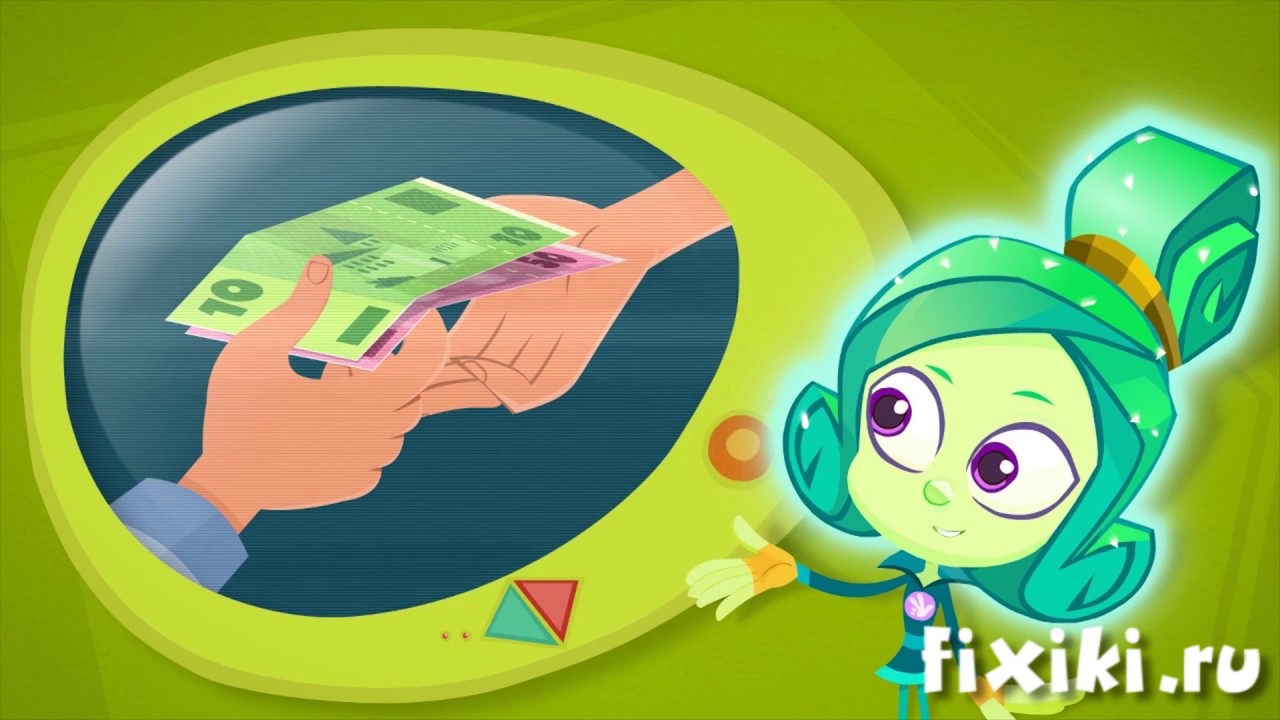 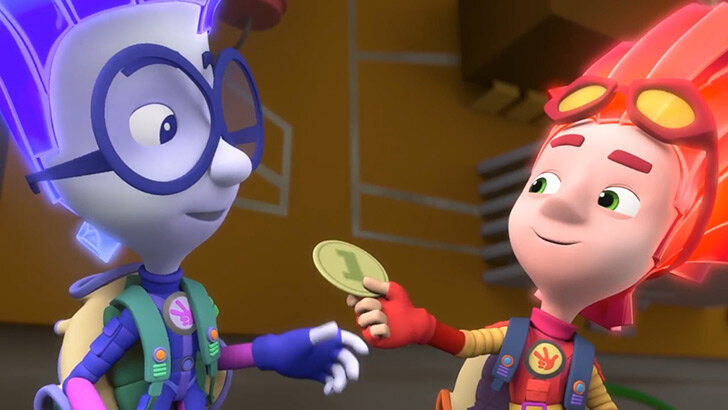 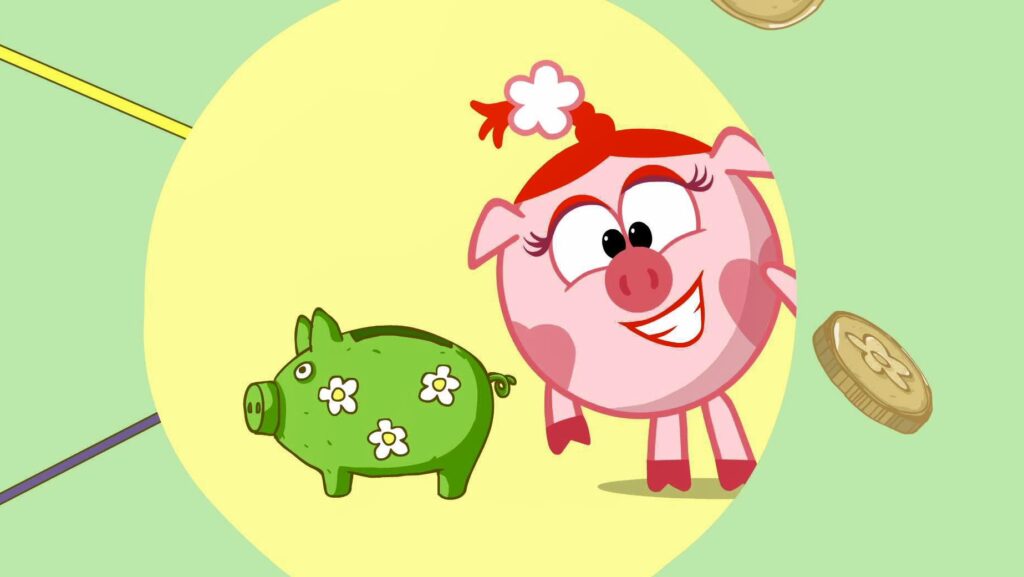 13
Что такое терминал?
ДОБАВИТЬ НИЖНИЙ КОЛОНТИТУЛ
14
Что такое Банкомат?
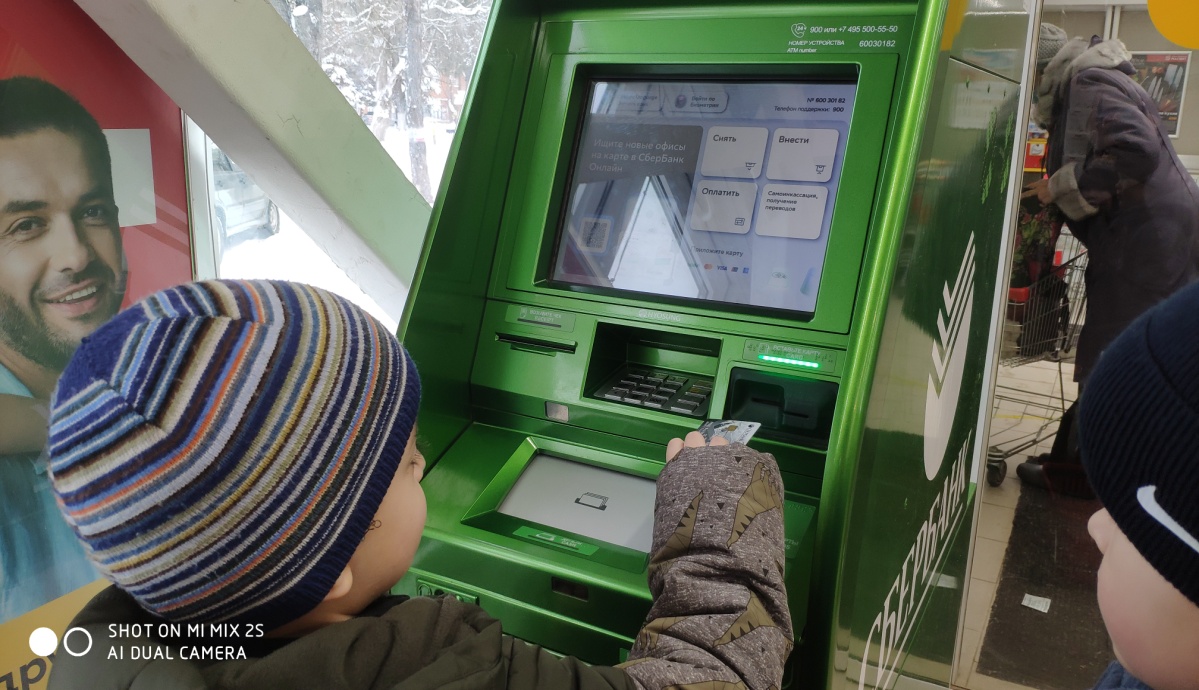 ДОБАВИТЬ КОЛОНТИТУЛ
15
Супермаркет
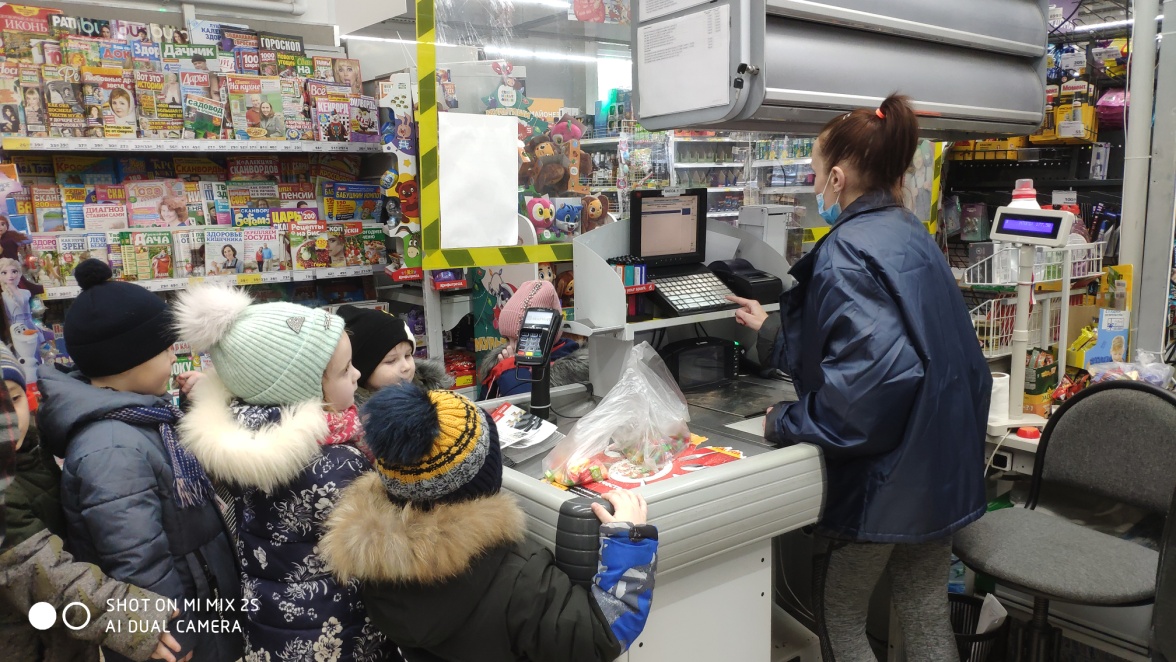 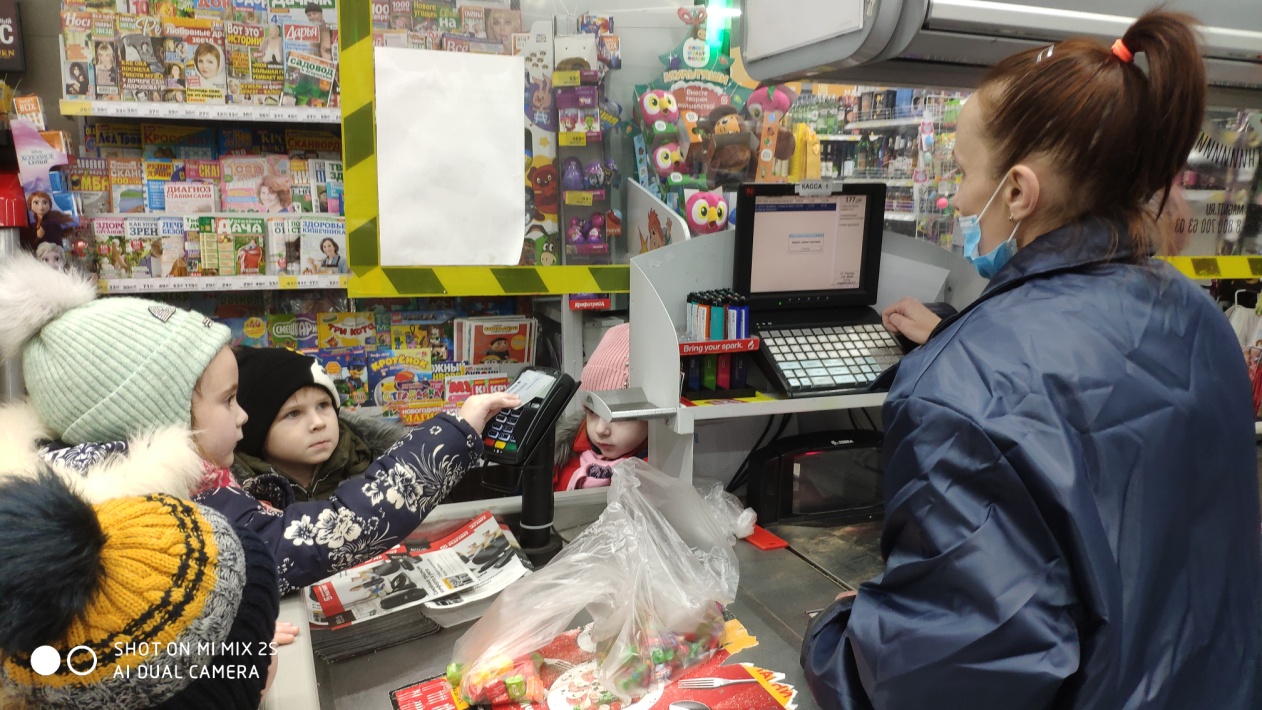 16
Дом, где «живут» деньги
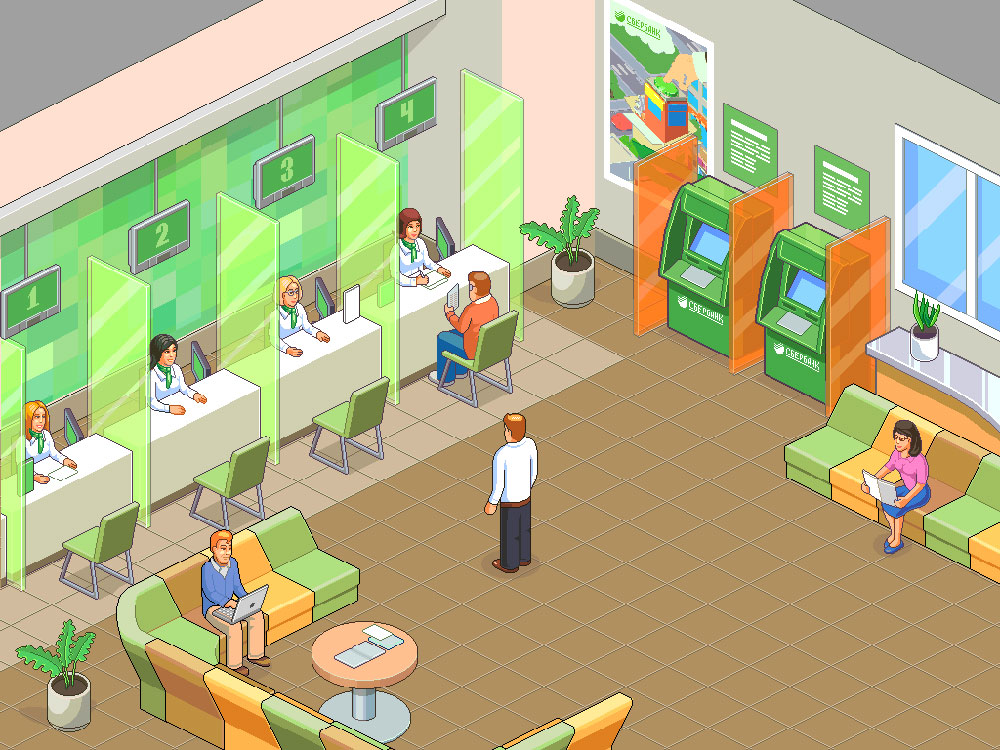 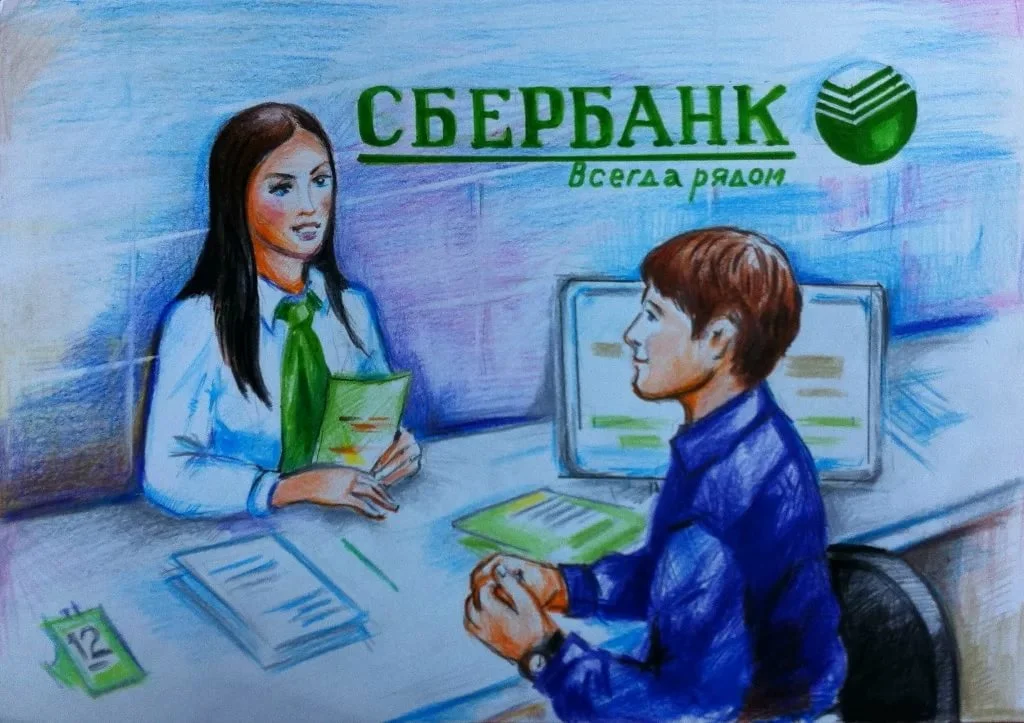 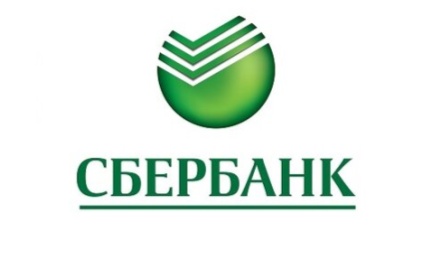 17
Работа с родителями.
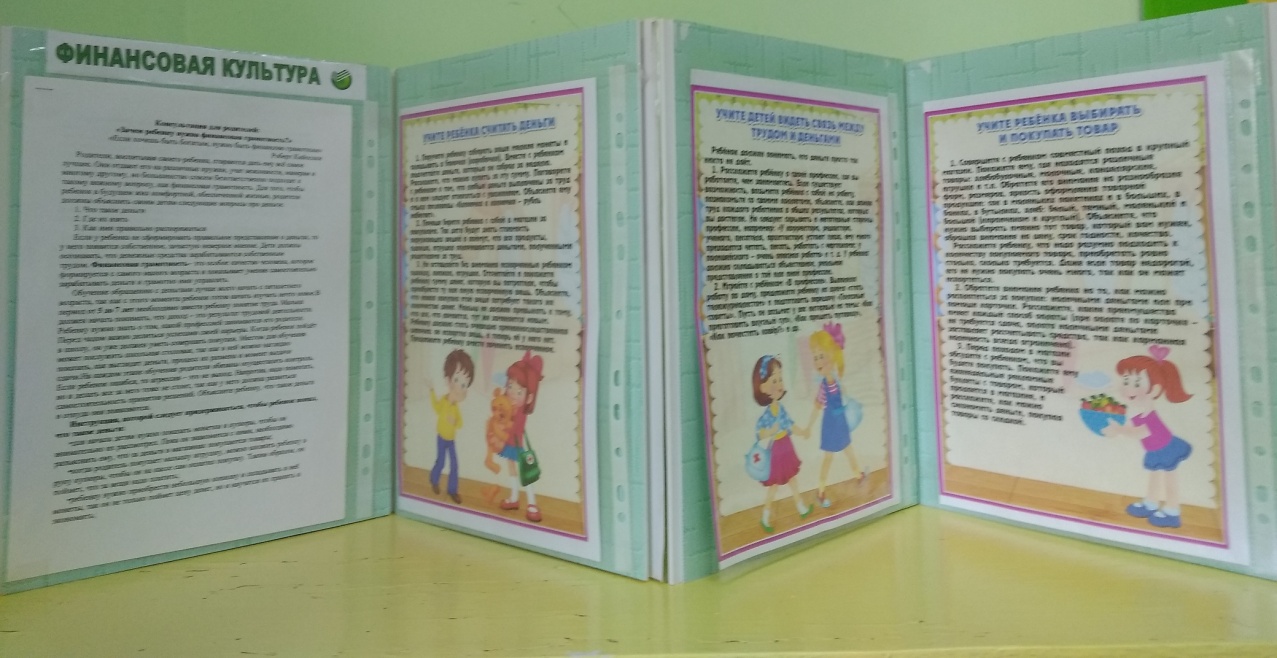 18
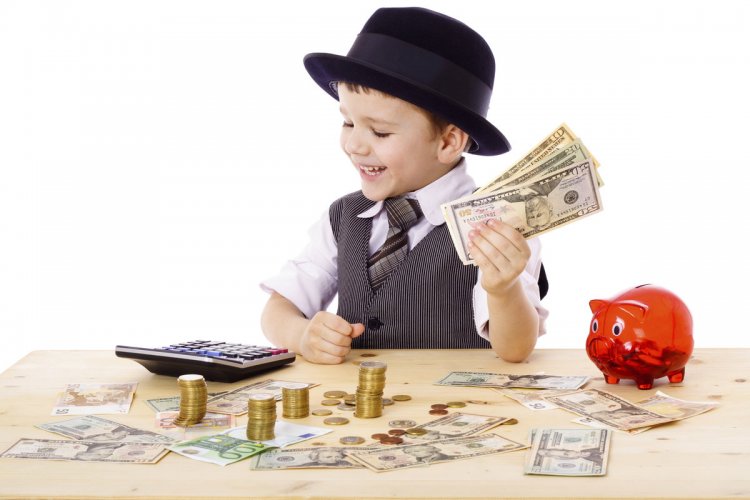 Спасибо за внимание!
Подготовила воспитатель
Сергеева В.А